DSRC oncoBFC
Journée des 3C
Beaune, 26/03/2024
Pierre PERROCHE
Structuration régionale de la cancérologie
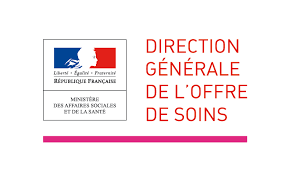 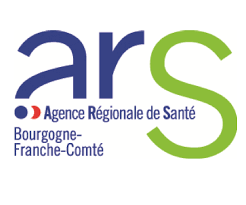 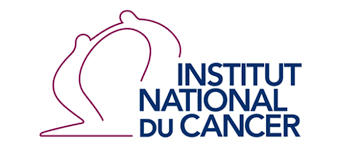 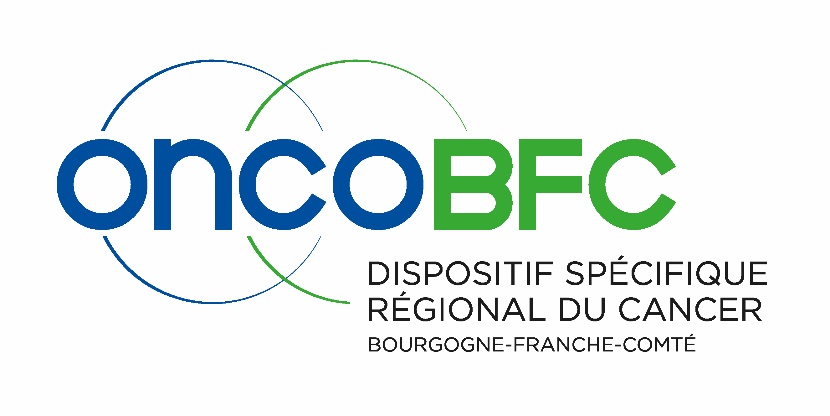 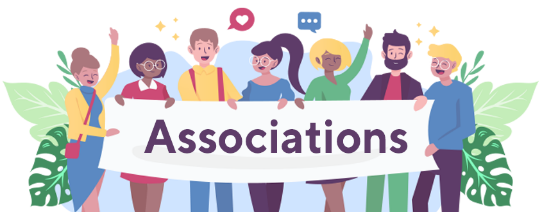 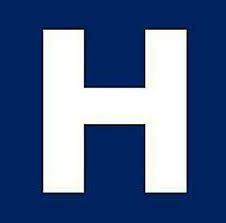 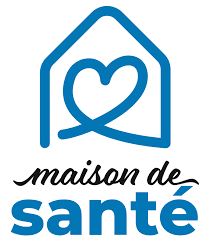 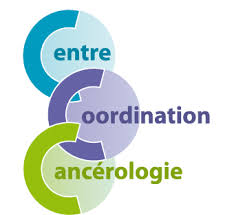 Réseau régional de cancérologie oncoBFC
Fusion des régions (réforme territoriale de 2015)



Fusion des réseaux en 2018
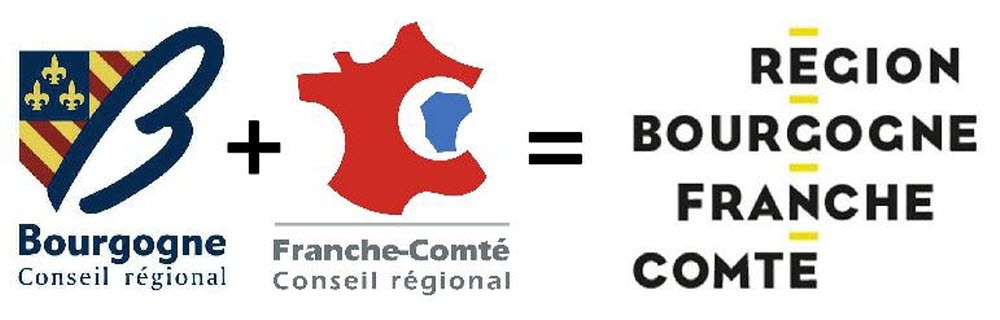 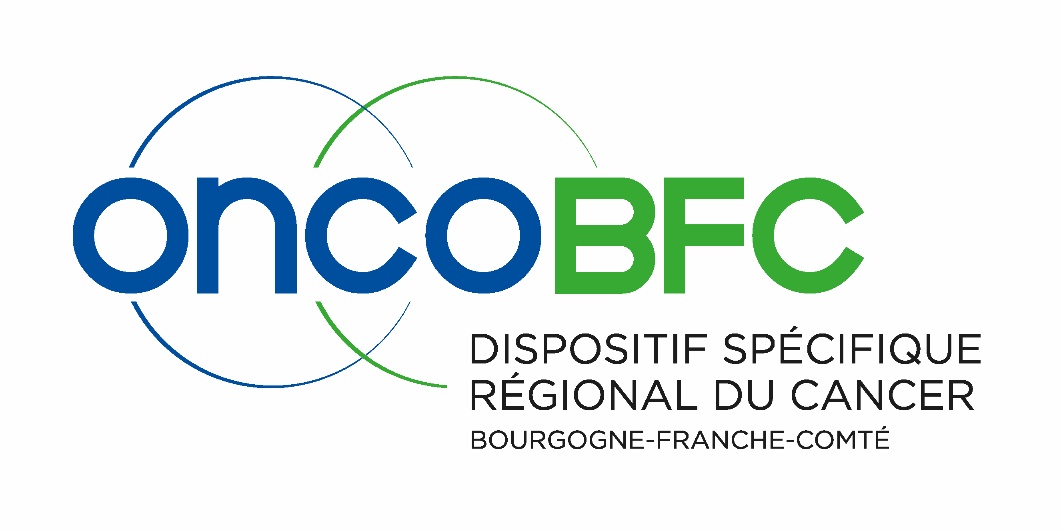 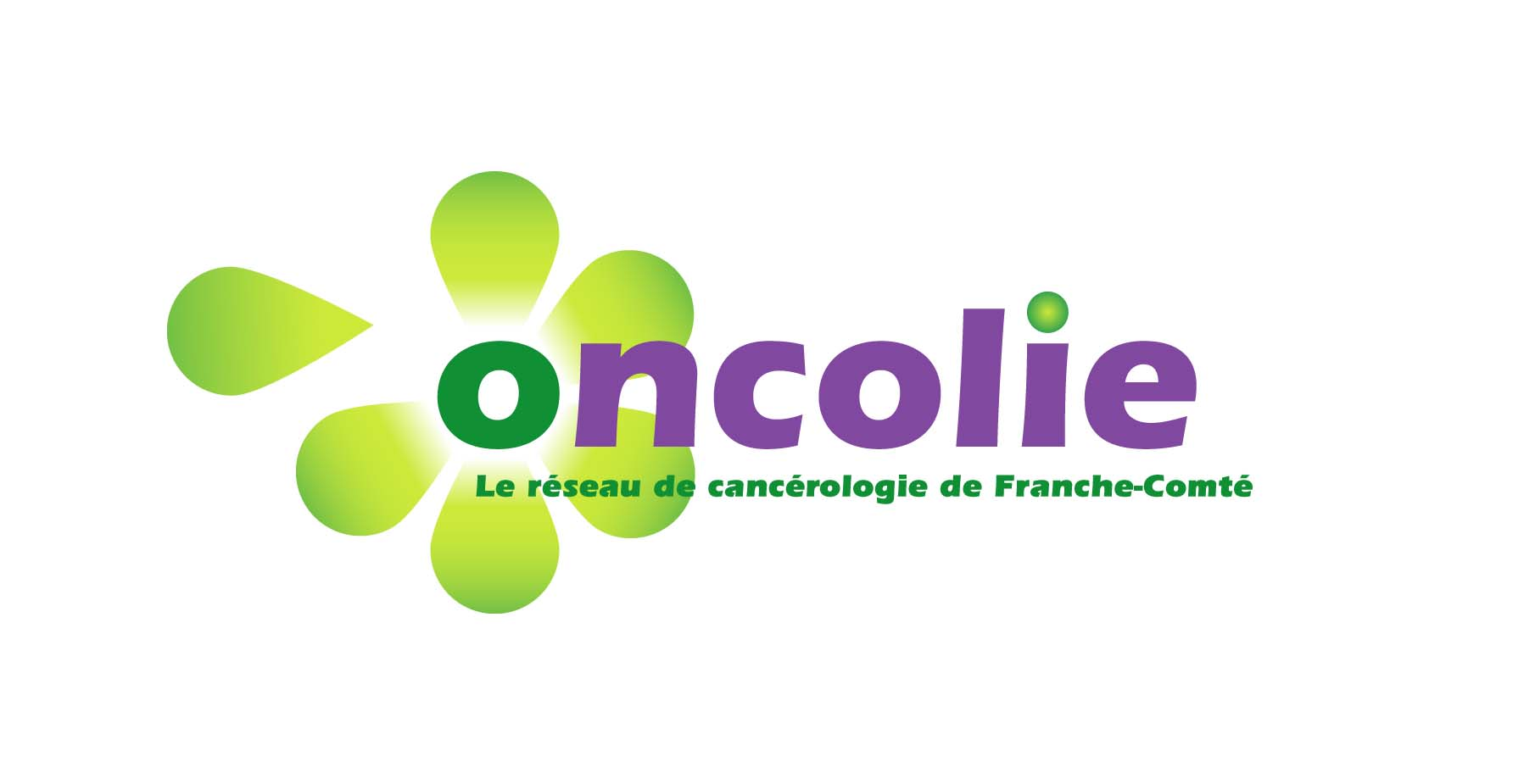 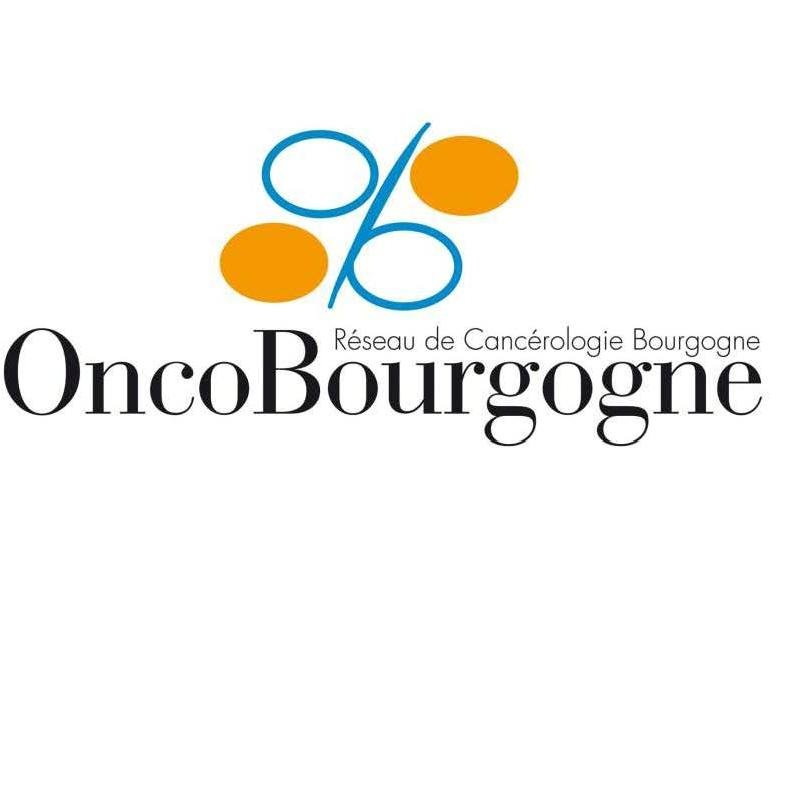 Missions des RRC : 4 axes (référentiel de missions, 2019)
Source : INCa, https://www.e-cancer.fr/Professionnels-de-sante/L-organisation-de-l-offre-de-soins/Les-reseaux-regionaux-de-cancerologie/Missions-des-RRC
Contribuer à la coordination de l'organisation régionale de l’offre de soins en cancérologie et à sa lisibilité
Promouvoir la qualité et la sécurité des traitements des patients atteints de cancer
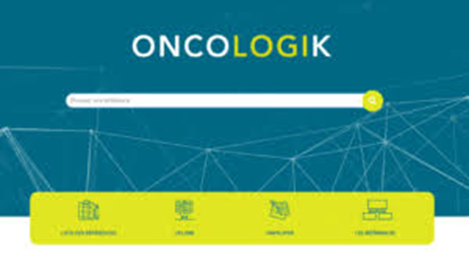 Contribuer à la coordination de l'organisation régionale de l’offre de soins en cancérologie et à sa lisibilité
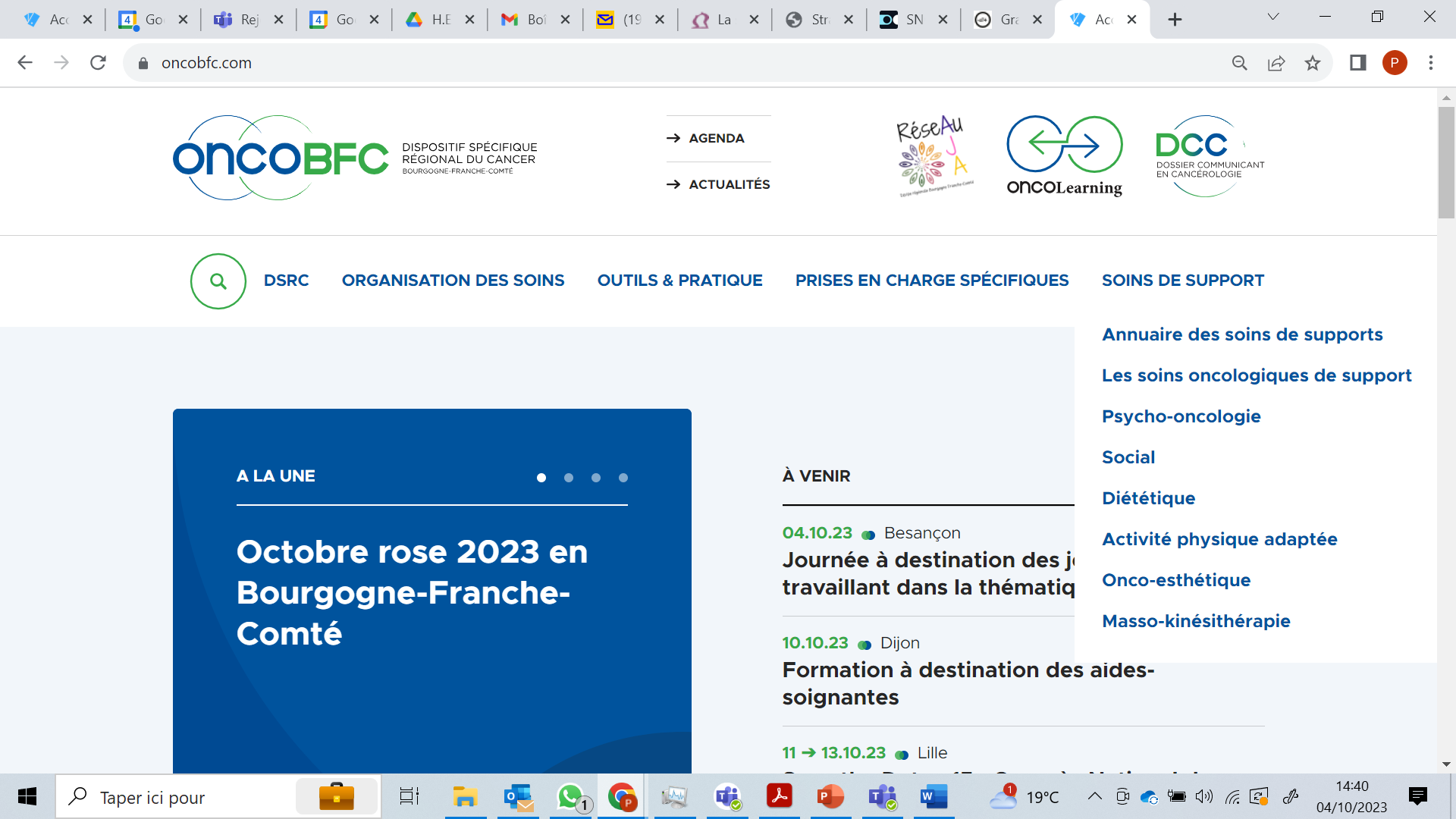 Contribuer à la coordination de l'organisation régionale de l’offre de soins en cancérologie et à sa lisibilité
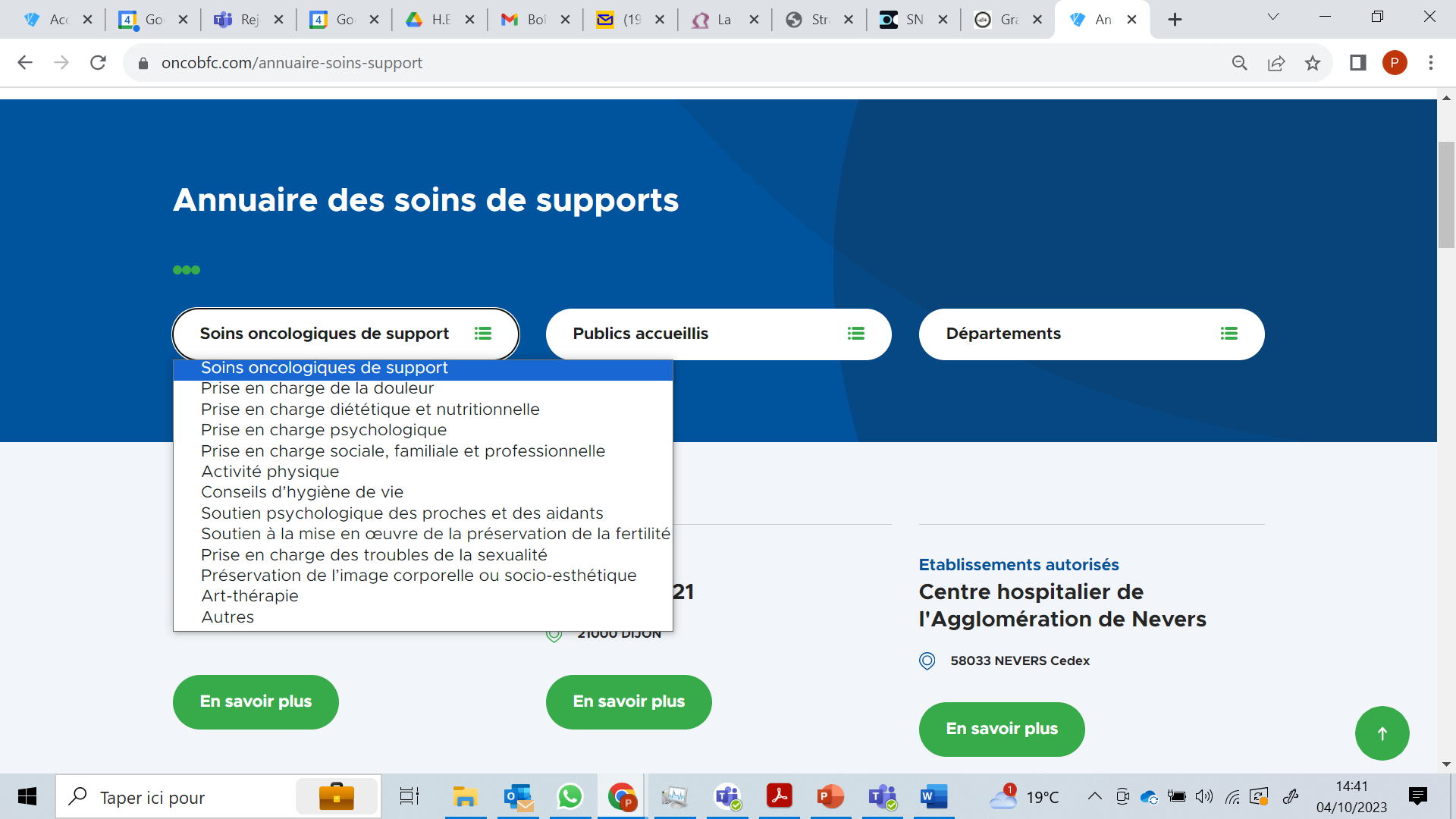 Développer l’expertise et l’expérimentation de projets communs innovants et accompagner les évolutions de l’offre de soins
Faciliter l’inclusion des patients dans les essais cliniques
Accompagner l’accès aux organisations et traitements innovants
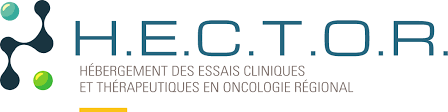 Contribuer à l’information et à la formation des acteurs, des patients et de leurs proches sur le parcours de santé en cancérologie
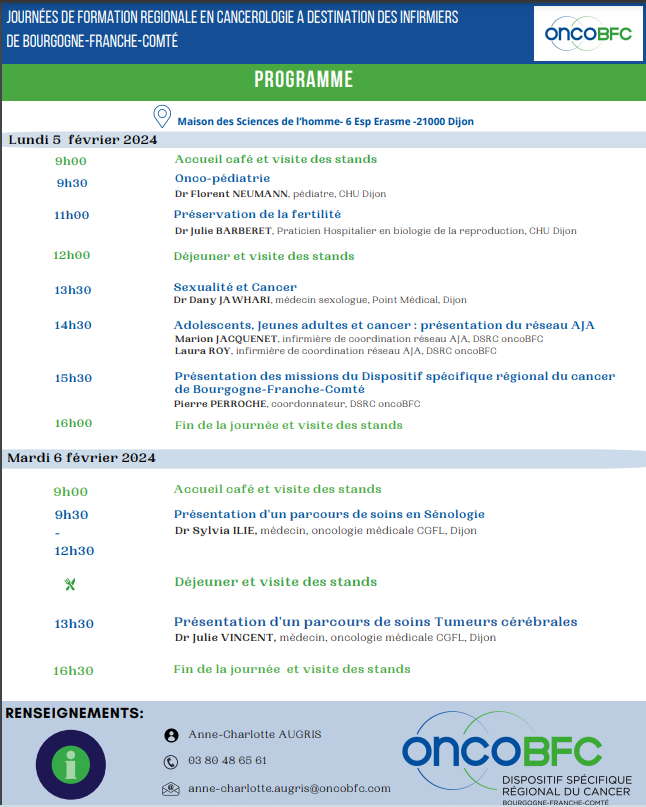 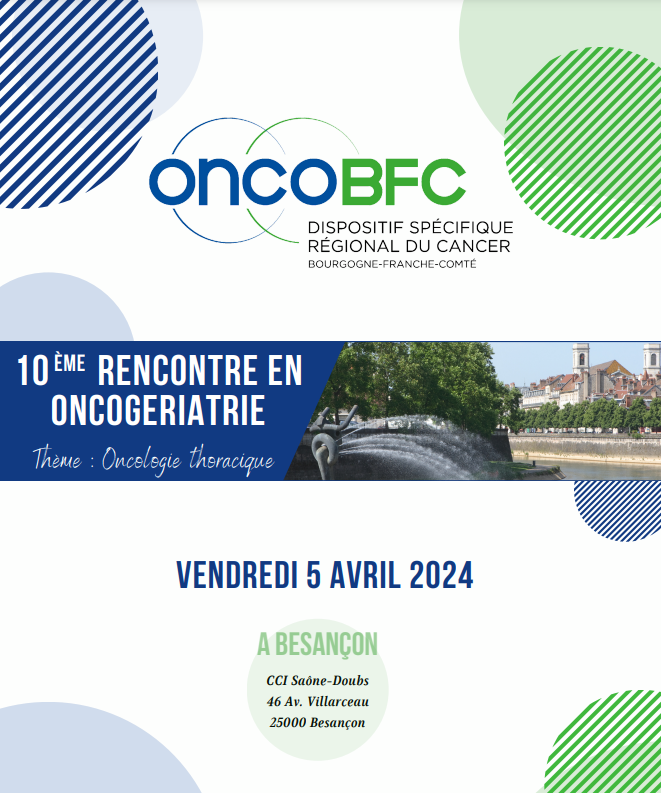 Perspectives dans le cadre du nouveau CPOM notamment
Arrivée Anne-Laure : travaux à venir autour de l’accompagnement des 3C
Déploiement du nouveau DCC (outil parcours régional)
Arrivée d’autres compétences au sein du DSRC
Cf. cet après-midi
Merci pour votre attention